The Carey Baptist Church in Reading
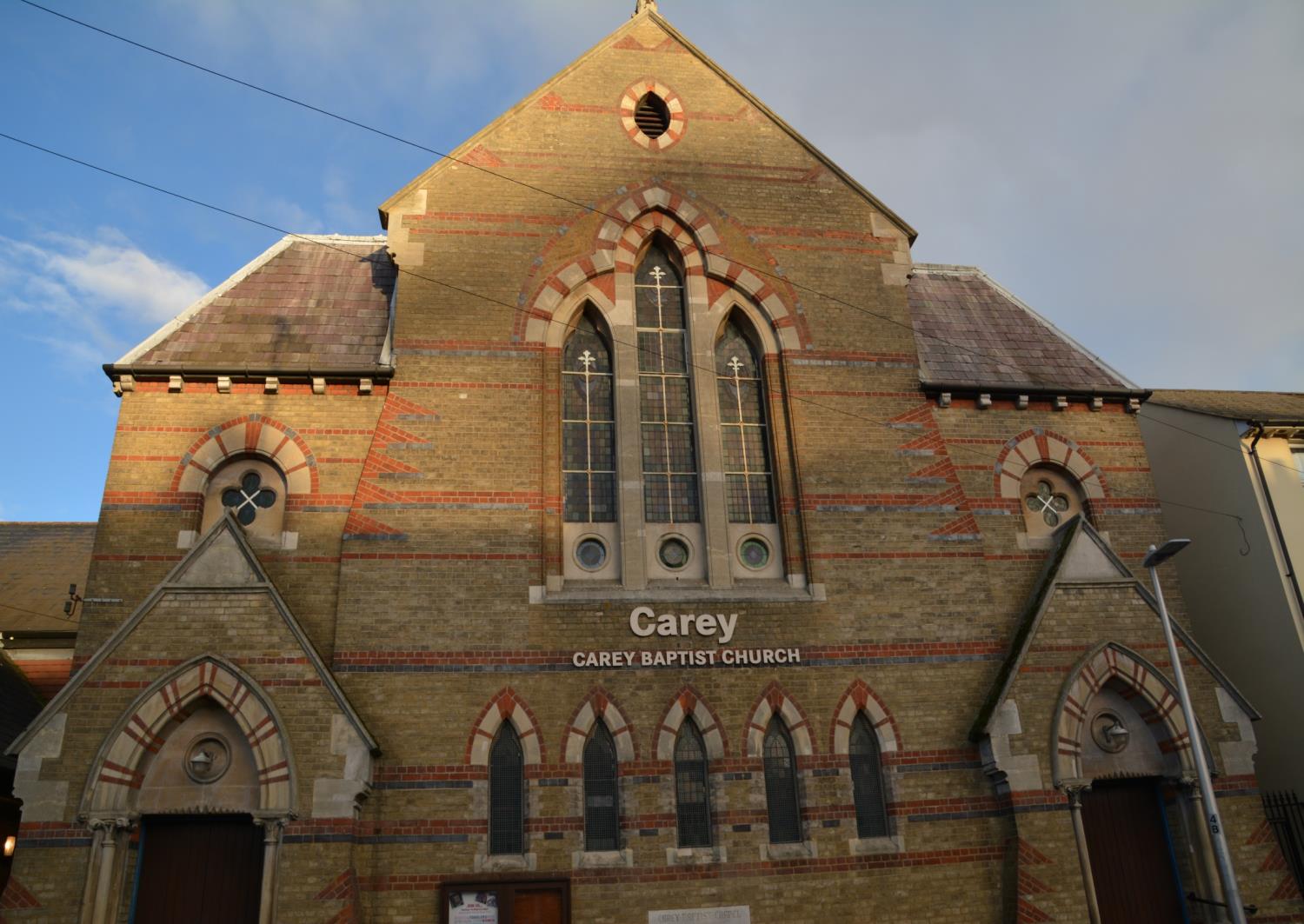 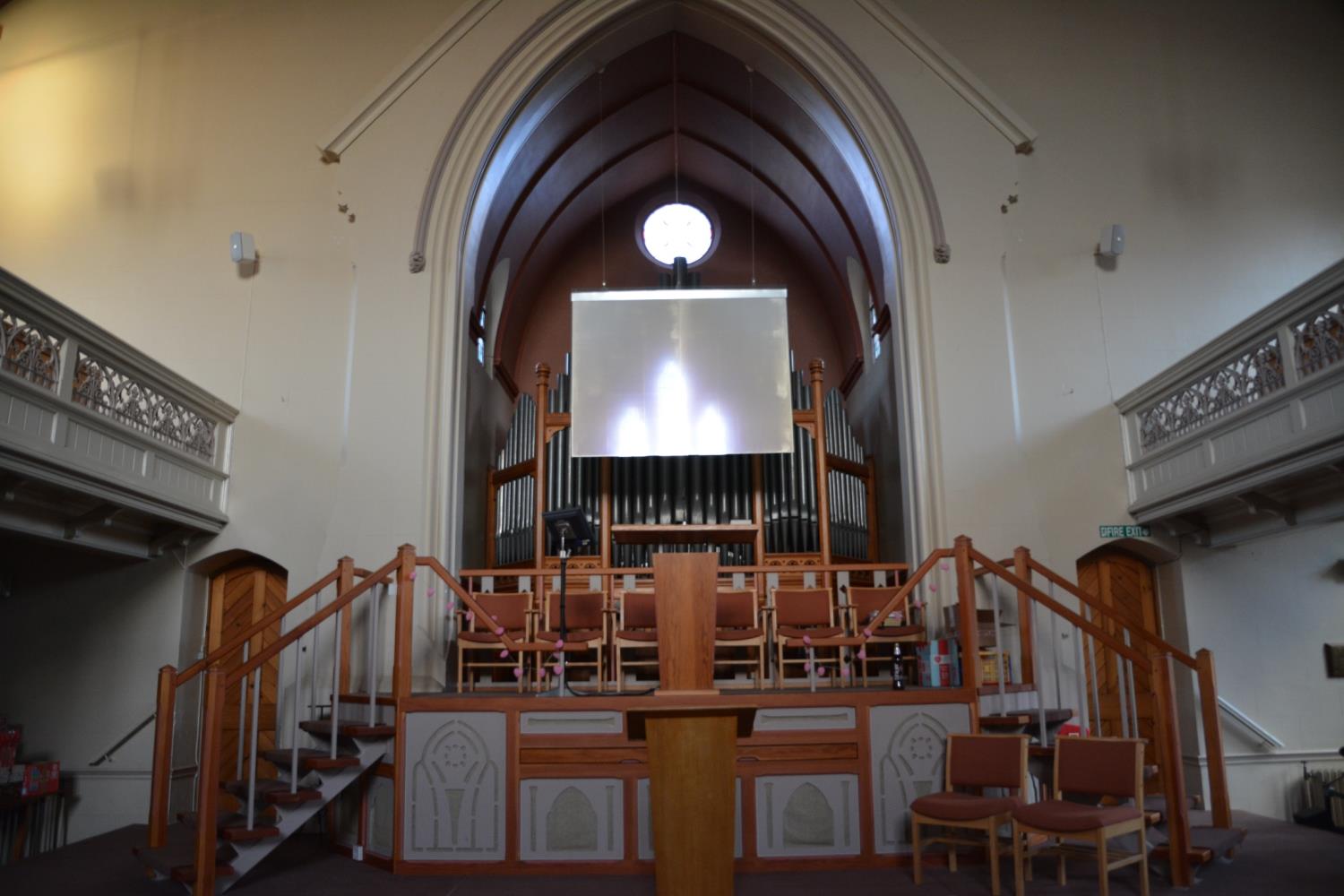 Inside the church there are seats upstairs and downstairs
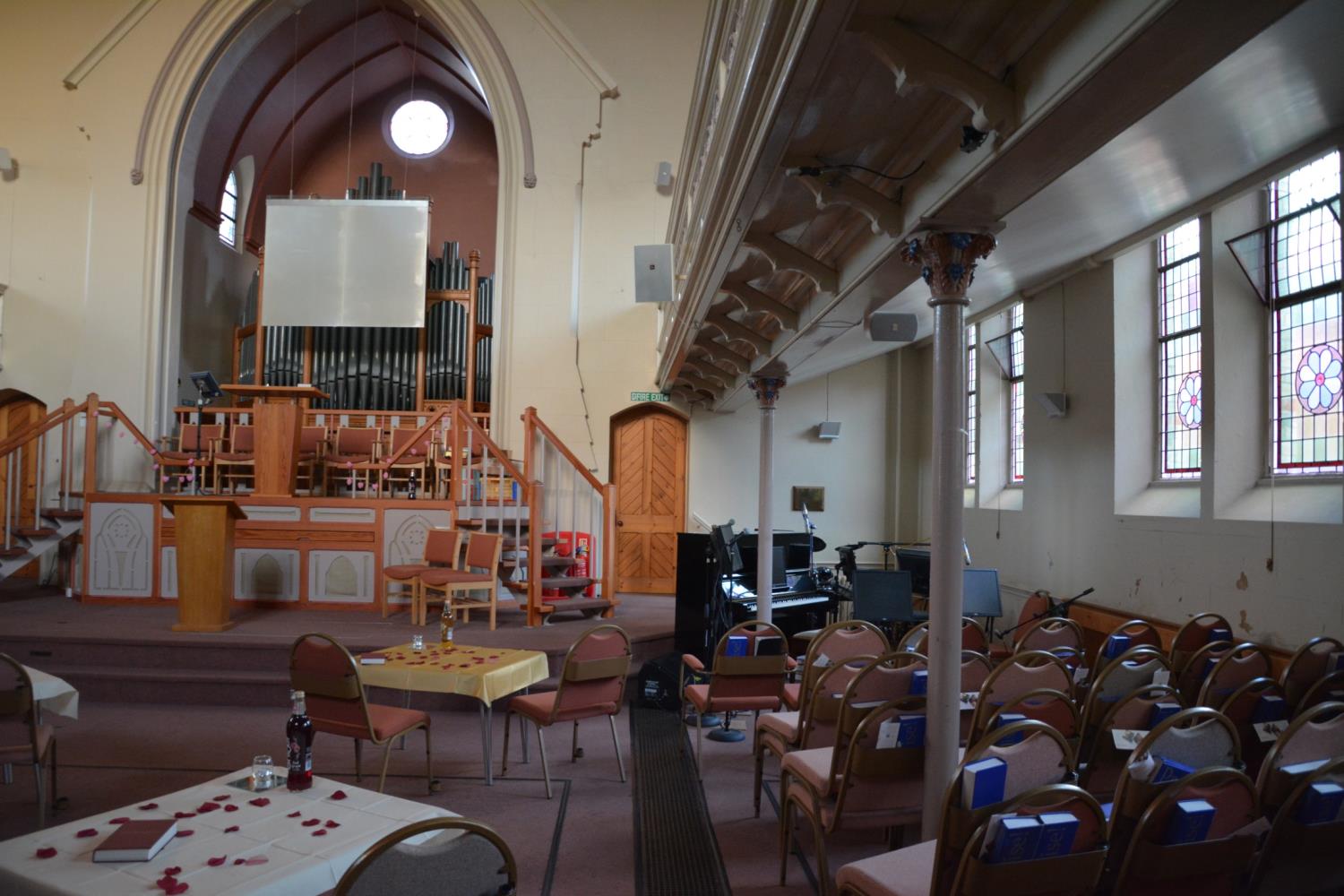 All the chairs can be moved around so that the room can be used for different types of meetings – here it is set up for wedding classes.
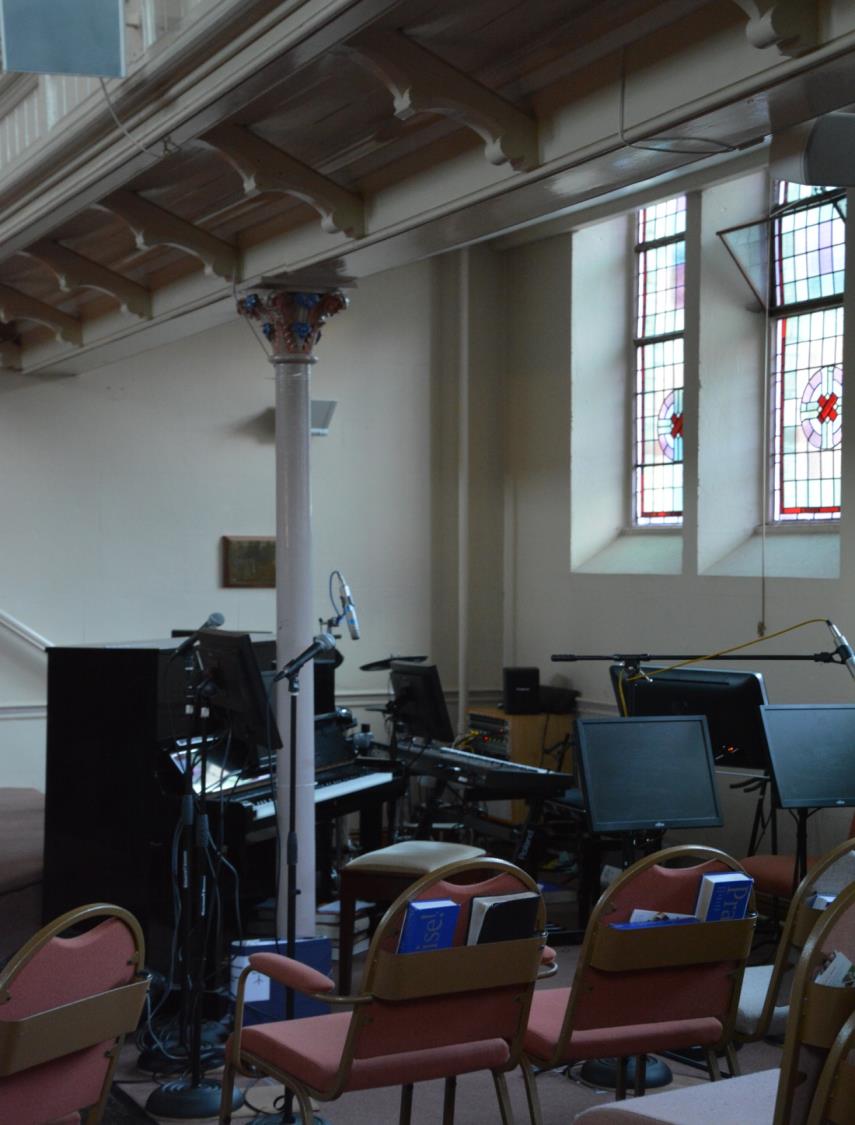 At the front there is a section for musical instruments with a piano, keyboards and guitars.

Music is an important part of the service
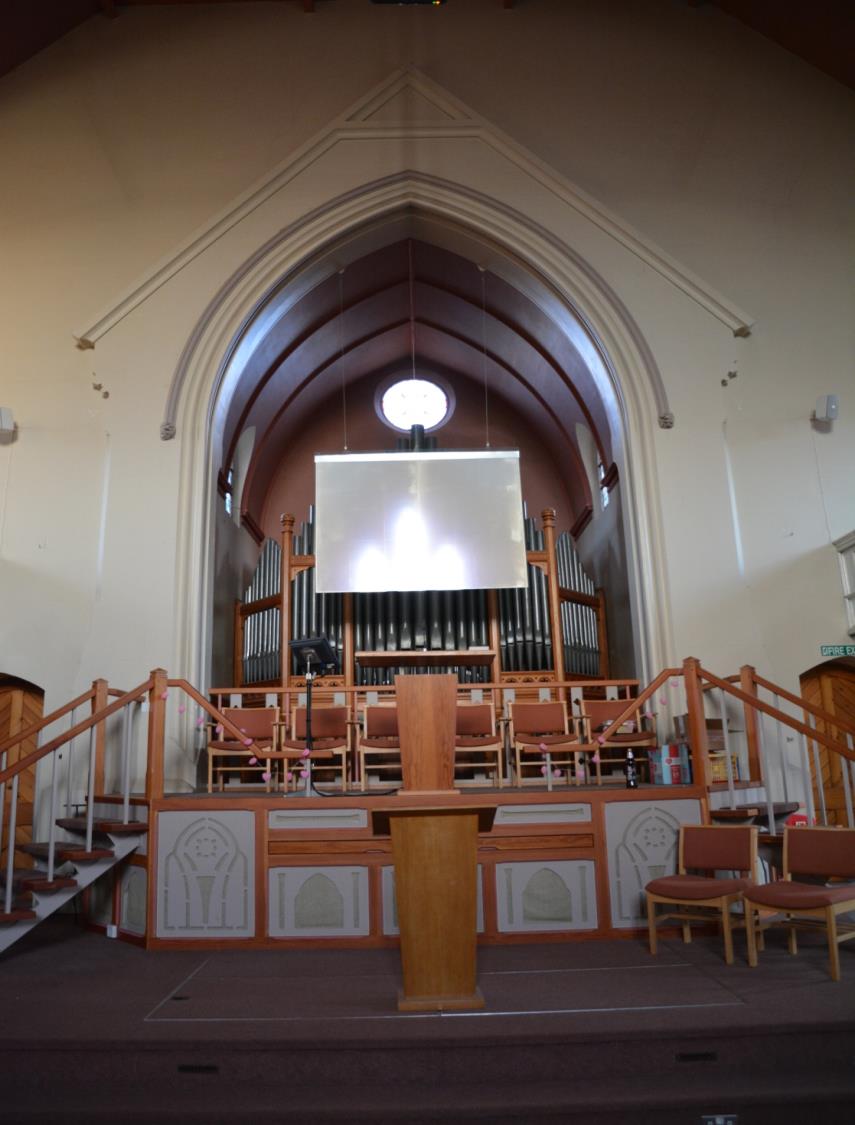 Baptist churches have a place for the pastor to stand

 but they also have something that other churches 
do not have....
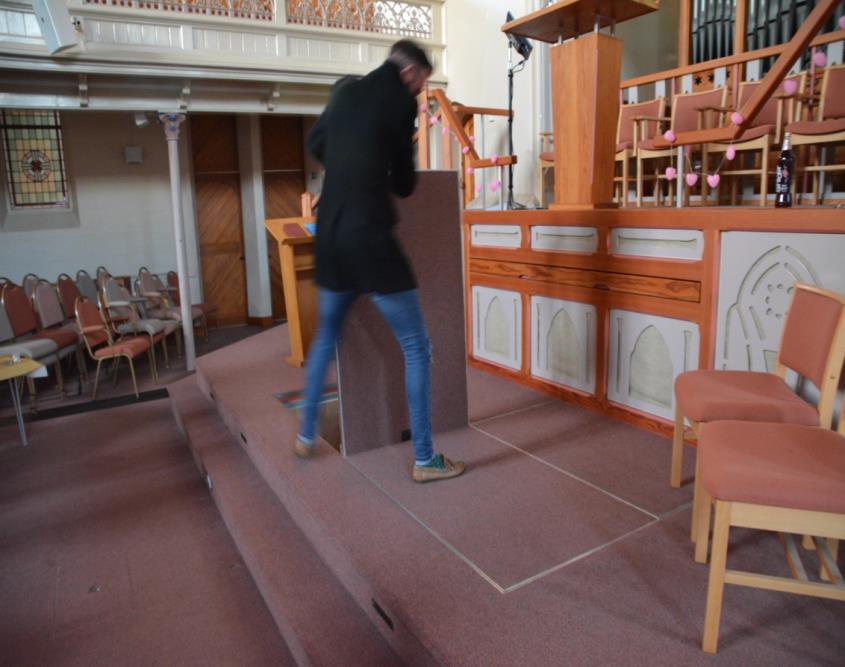 A section of the floor at the front can be removed

Under the floor is a big area called a baptistry
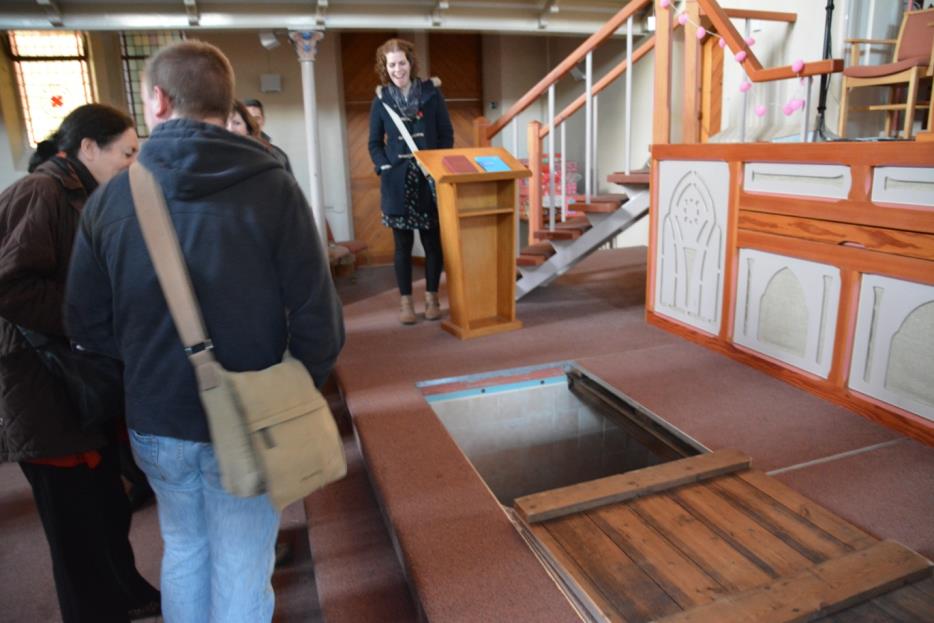 Here people choose to be baptised. This means they are briefly plunged under water. 

They do this when they join the Baptist church
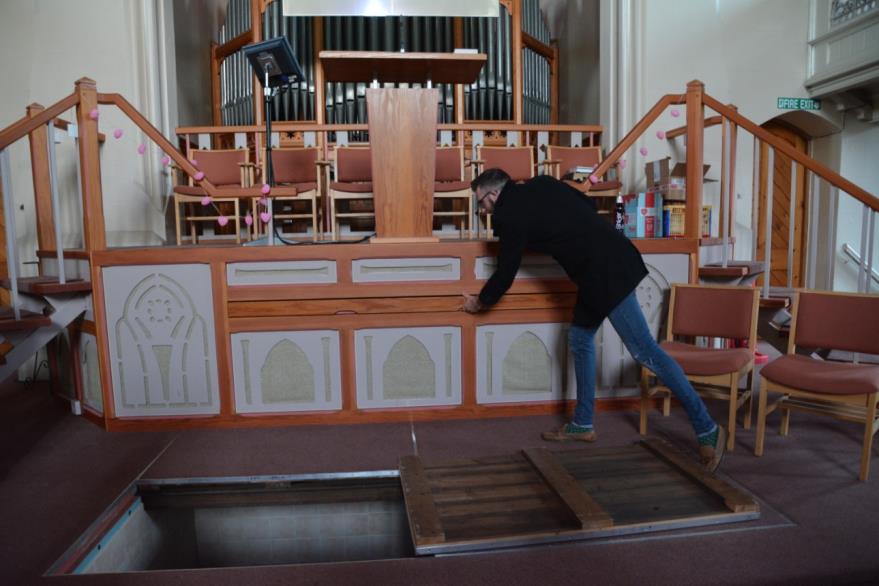 There is also an altar table  at the front
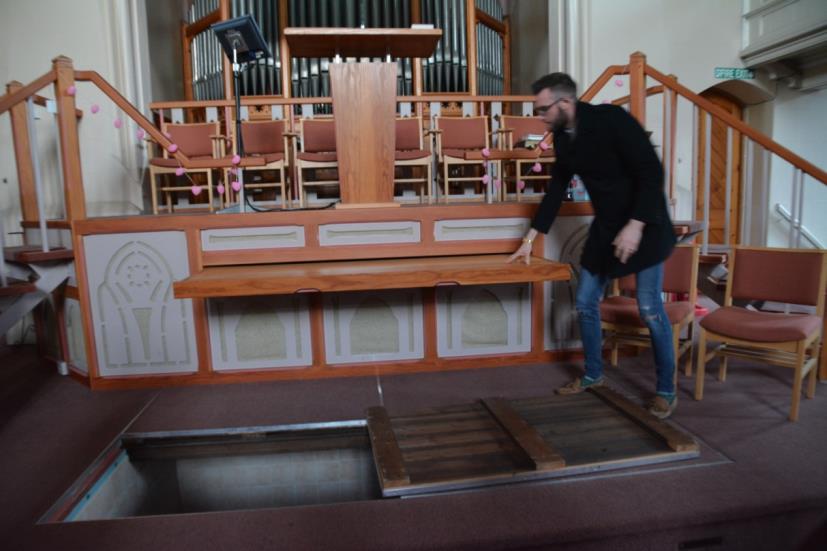 In this church the altar slides in and out to give more room
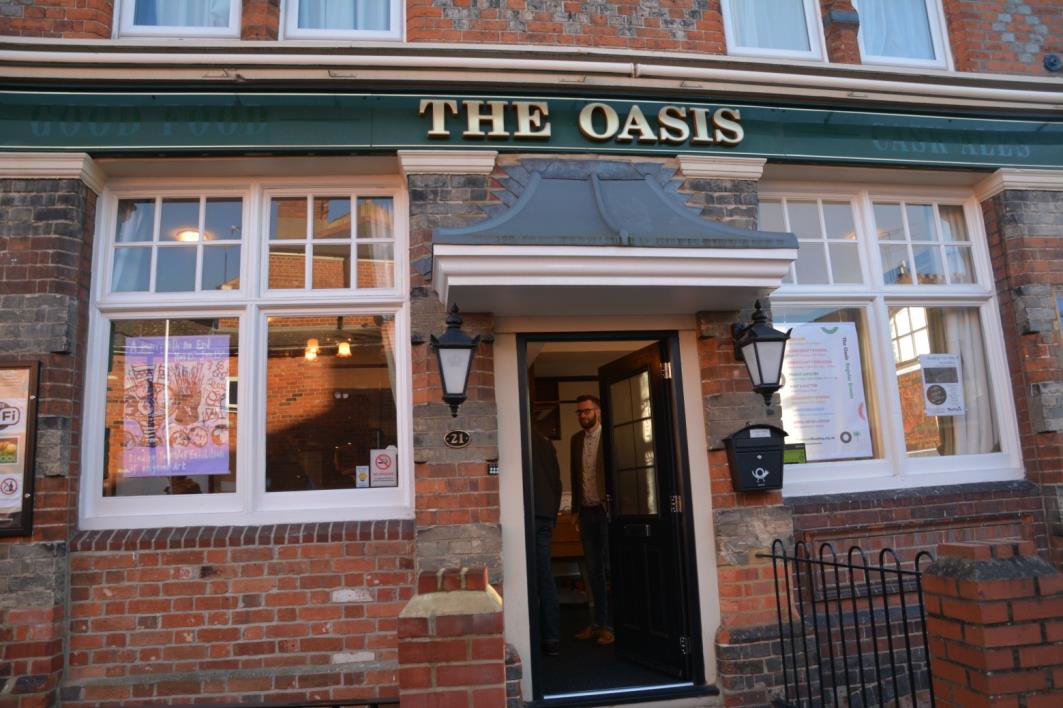 The Carey Baptist Church bought an old pub near the church and have turned it into a centre for the community
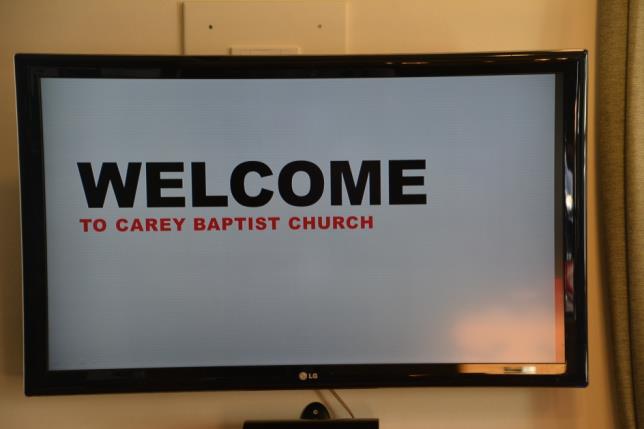 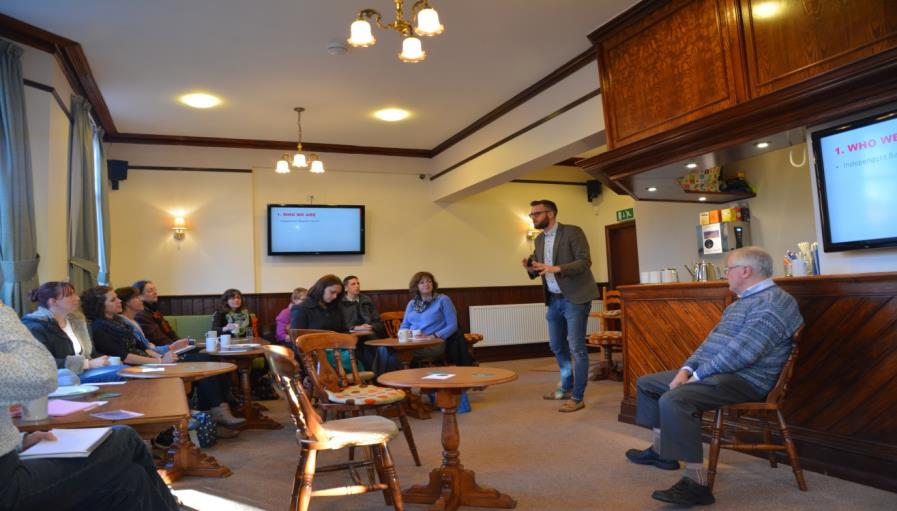 Everyone is welcome
The centre has messages about their beliefs
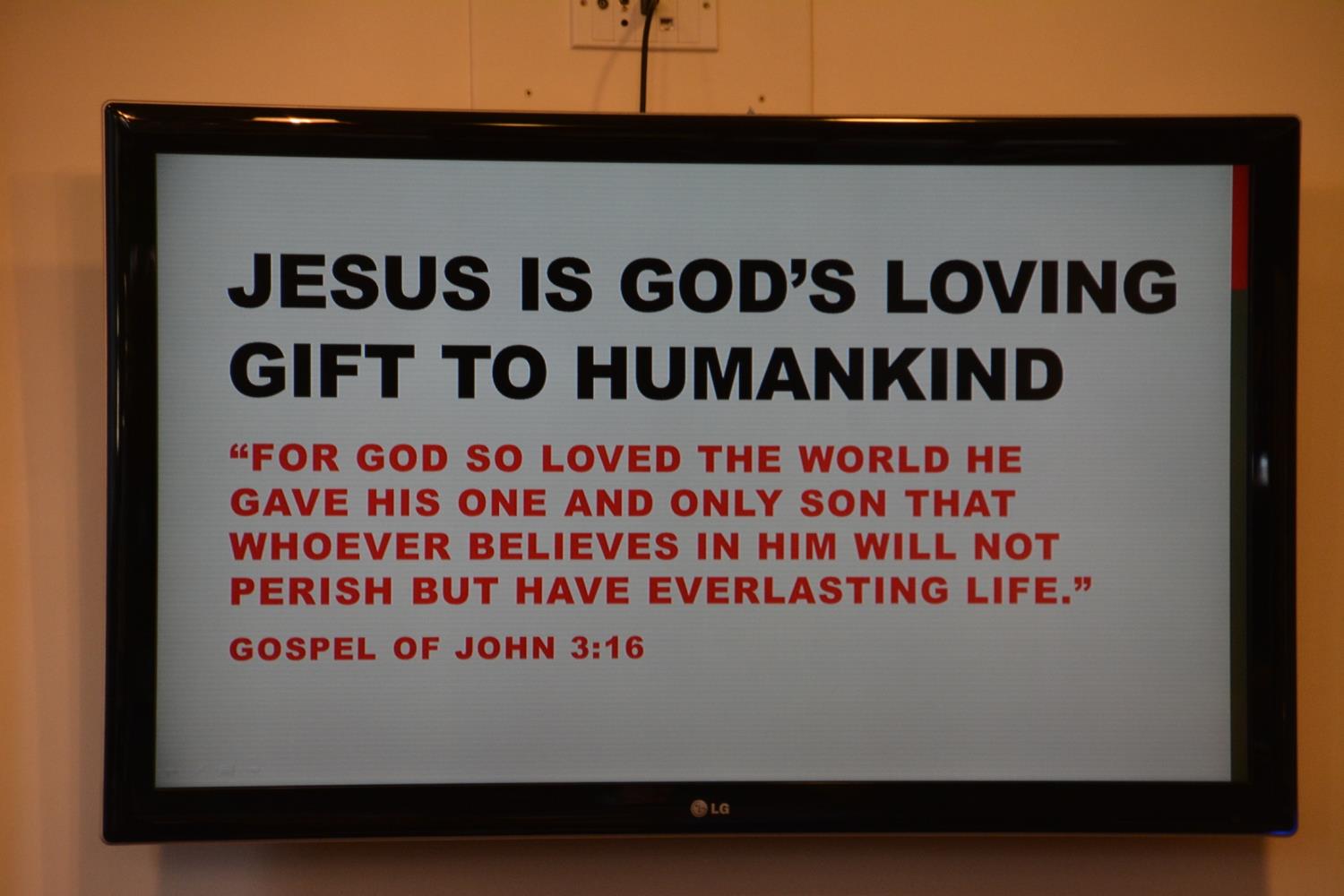 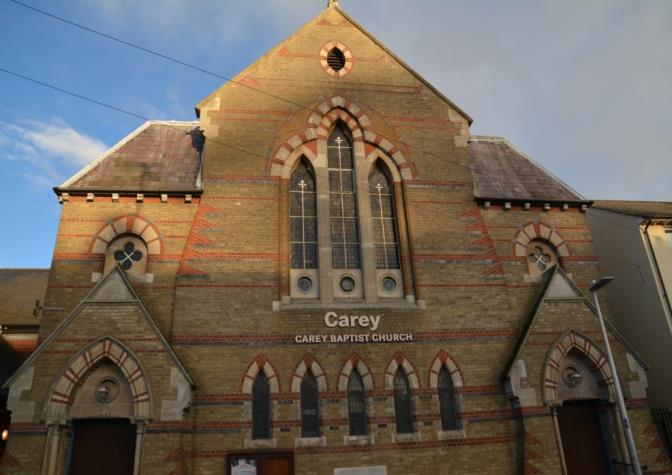 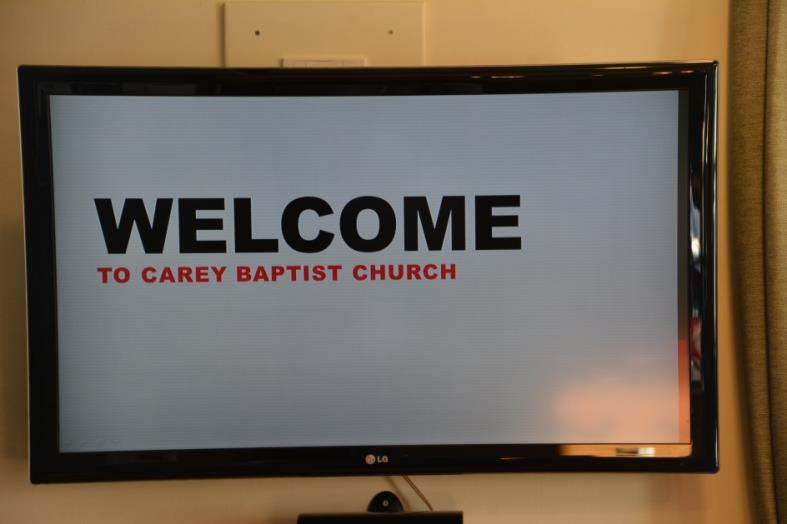 The Carey Baptist Church is a mix of new and old ideas – they want people to become Christians but they also want to be part of helping the local community
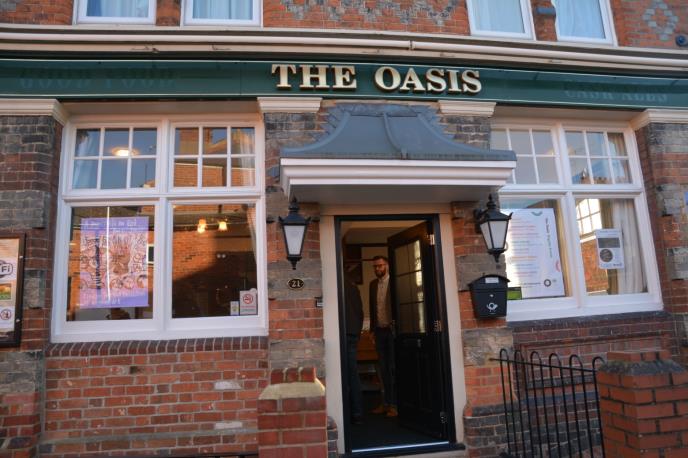 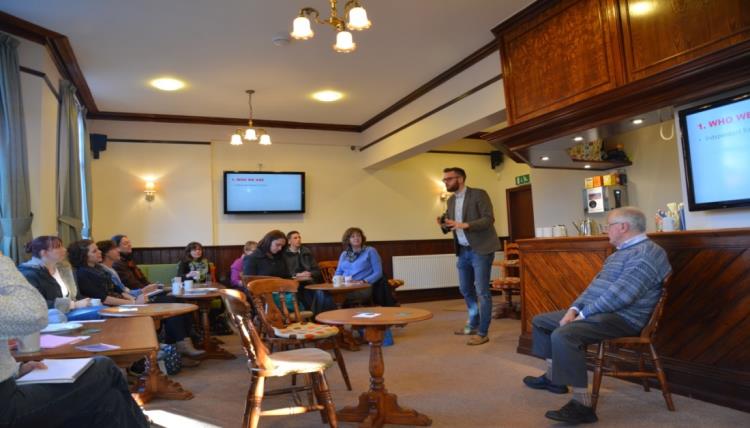